Kinetic Theory
Contents:
Concept 0
Temperature
Thermal Expansion (Qualitative)
(
)
(    )
(
)
(   )
(    )
(    )
Cold = less Ek
Hot = more Ek
(((
)))
((    ))
((
))
((   ))
(    )
(    )
Kinetic Theory 101
The higher the temperature, the faster the molecules
Temperature is proportional to average kinetic energy
Average(1/2mv2) = 3/2kT - (not in data packet)
Demo - show molecular motion device
TOC
Temperature
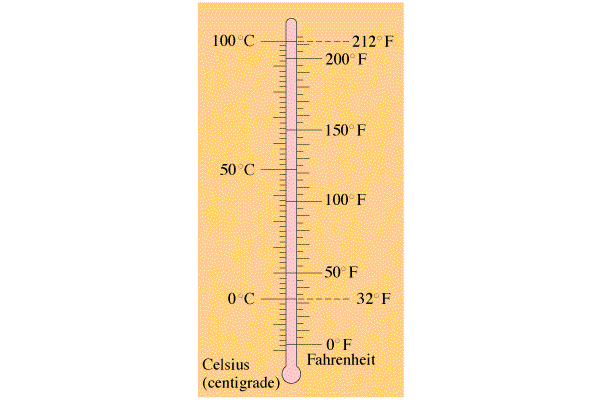 Water
Boil
Freeze
Celsius
100 oC
0 oC
Fahren.
212 oF
32 oF
0 oF
Kelvins
373.15 K
273.15 K

0 K
Not degrees K
What 0 oF and 0 K mean
Formulas for conversion
Celsius:  30,20,10,0
TOC
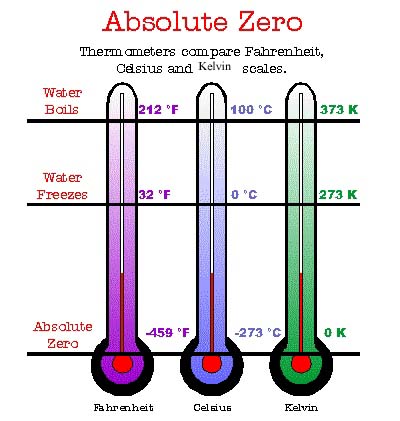 Temperature
1 | 2 | 3
TOC
What is 37 oC in Kelvins?
Kelvins = 273.15 + 37 = 310.15 K = 310. K  :-)
W
310. K
What is 77.35 K in oC
273.15 K = 0 oC

So it would be 77.35 - 273.15 = -195.80 oC

(Boiling point of Liquid N2)
W
-195.80 oC
What is 128 oC in Kelvins?
Kelvins = 273.15 + 128 = 401.15 K = 401 K  :-)
W
401 K
What is 38 oF in oC
it’s 6 oF above freezing

6*5/9 = 3.3 oC
W
3.3 oC
(
)
(    )
(
)
(   )
(    )
(    )
Cold = less Ek
Hot = more Ek
(((
)))
((    ))
((
))
((   ))
(    )
(    )
Thermal Expansion
Hotter is bigger
Demo - ball and hoop, bi-metal
TOC
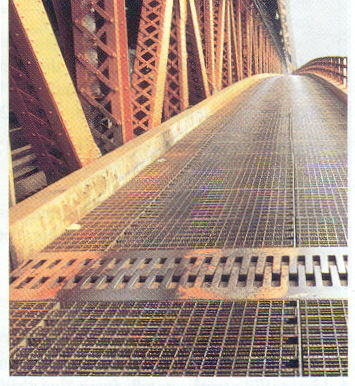 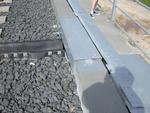 Railroad rails
Non-Pyrex glassware
Hiroshima exfoliation of stone buildings